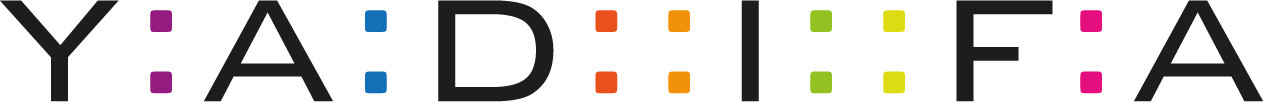 Peter Janssen, EURid.eu
Ljubljana, RIPE 64, April 18 2012
A new DNS implementation
Primary Design goals
“drop-in” replacement for BIND and NSD
Standards (RFC) compliant
Performance (queries ~ TLD level)
Authoritative
DNSSEC support
AXFR/IXFR support (master and slave)
(BIND) zone files as storage
Secondary goals
Dynamic update API (update content of zones on the fly)
Dynamic provisioning (add/remove zones on the fly)
“higher level storage” backend (sql db, ...)
Recursive caching resolver?
Current Status - Features
Authoritative 
Load/parse zone files (BIND style files)
Include, *, @, /
Resource record types
SPF, SRV, NAPTR
SOA, A, AAAA, NS, CNAME, PTR, HINFO, MX, TXT
DNSKEY, DS, RRSIG, NSEC, NSEC3, NSECPARAM
Zone transfer
Master & Slave, AXFR / IXFR
Notify, TSIG
Nsupdate (add, remove RR)
DNSSEC
RSASHA1(5,7)
Online re-signing
Current Status – 1.0 RC2
YADIFA 1.0 RC2 packages available on yadifa.eu
x86 64bit
CentOS 5
CentOS 6
Debian 6
Ubuntu
FreeBSD
OSX Lion
x86 32bit
CentOS 5
CentOS 6
	Debian 6
Coming up
“Near Future” (coming months)
DSA/SHA1, DSA-NSEC3-SHA1, RSASHA256, RSASHA512
Full client to “control” the name server daemon (1.0 does stop and reload)
Dynamic zone management (add/remove zones on the fly)
“Not so Near Future”
Caching resolver
Validating
Sql backend API
End June 2012
BSD open source
Load times comparison
.com zone file (198 million lines)
100.000 zones (7 RR)
(Dual Xeon 2.1Ghz, 48Gb, Linux Debian) EURid Feb. 2012
Dynamic Provisioning
Adding and removing zones
Without interrupting “production”
Centrally managed
Extension of RFC 2136    “Dynamic Updates in the            Domain Name System (DNS UPDATE)”
Extend existing channel to “master”
(Re)use existing channel between “master” and “slave”
Dynamic Provisioning
4. Dyn. Upd. message :    {abc.eu}
Master : NS1
Slave : NS2 + NS3
....
1. Dyn. Upd. message :
    {abc.eu}
Master : NS1
Slave : NS2
....
Name server 2
2. Notify :
  {abc.eu}
3. AXFR/IXFR:
  {abc.eu}
Master(NS1)
....
Name server 1
Name server 3
All name servers are configured with a minimal set of access control rules
Dynamic Provisioning
Dynamic Update Message
+---------------------+
|      Header         |
+---------------------+
|       Zone          |
+---------------------+
|    Prerequisite     |
+---------------------+
|      Update         |
+---------------------+
|   Additional Data   |
+---------------------+
Dynamic Provisioning
Zone Section
1  1  1  1  1  1
  0  1  2  3  4  5  6  7  8  9  0  1  2  3  4  5
+--+--+--+--+--+--+--+--+--+--+--+--+--+--+--+--+
|                                               |
/                     ZNAME                     /
/                                               /
+--+--+--+--+--+--+--+--+--+--+--+--+--+--+--+--+
|                     ZTYPE                     |
+--+--+--+--+--+--+--+--+--+--+--+--+--+--+--+--+
|                     ZCLASS                    |
+--+--+--+--+--+--+--+--+--+--+--+--+--+--+--+--+
abc.eu
SOA
0x2a
Dynamic Provisioning
Prerequisite Section
When adding -> should not exist
When removing -> should exist
...
Dynamic Provisioning
Update Section
1  1  1  1  1  1
  0  1  2  3  4  5  6  7  8  9  0  1  2  3  4  5
+--+--+--+--+--+--+--+--+--+--+--+--+--+--+--+--+
|                                               |
/                      NAME                     /
|                                               |
+--+--+--+--+--+--+--+--+--+--+--+--+--+--+--+--+
|                      TYPE                     |
+--+--+--+--+--+--+--+--+--+--+--+--+--+--+--+--+
|                     CLASS                     |
+--+--+--+--+--+--+--+--+--+--+--+--+--+--+--+--+
|                      TTL                      |
|                                               |
+--+--+--+--+--+--+--+--+--+--+--+--+--+--+--+--+
|                   RDLENGTH                    |
+--+--+--+--+--+--+--+--+--+--+--+--+--+--+--+--|
/                     RDATA                     /
+--+--+--+--+--+--+--+--+--+--+--+--+--+--+--+--+
abc.eu
zonetype, zonefile, zonenotify, master,dnssec, ...
0x2a
Dynamic Provisioning
Update Section
Dynamic Provisioning
“Activate” new configuration
“Query like” message
NAME : abc.eu
CLASS : 0x2a
TYPE : freeze | unfreeze | merge | save
Check status
NAME : <STATUS>
CLASS : 0x2a
TYPE : <whatever you need to follow up and check on>
One slide to say it all.....
URL :	http://www.yadifa.eu
	EMAIL :	info@yadifa.eu
	Mailinglists :	yadifa-announce, yadifa-users
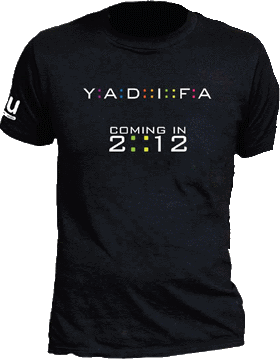 yadifa.eu. 
	NS     ns.yadifa.eu.
	NS     yadifa.eurid.eu.

yadifa.eu DNS is served by YADIFA!
YADIFA 1.0 RC binaries available now

 CentOS  (32&64bit)	 Debian (32&64bit)
 freeBSD (64bit)	 osX(Lion) (64bit)
LET US  
KNOW WHAT
Y::O::U
THINK,
PLEASE GET
INT::O:U:C:H
YADIFA 1.2 

 BSD open source license
 June 2012